Evaluación de Procesos y Desempeño del Fondo para la Infraestructura Social Estatal (FISE) en Morelos: 2013
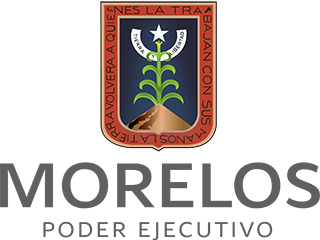 Las conclusiones y recomendaciones que se presentan en este documento son producto de la reflexión de los investigadores que lo realizaron, y no representa necesariamente la posición del INSP o del Gobierno de Morelos
Evaluación del Fondo para la infraestructura Social Estatal en el Estado de Morelos. Evaluación de Procesos y Desempeño del Ejercicio Fiscal 2013Investigador Principal: Juan Pablo Gutiérrez (jpgutier@correo.insp.mx)Co-Investigadores: Eduardo Alcalá, Dulce Alejandra Balandrán, Bartolo Retana, Isabel Vieitez y Zayra T. López Ixta.Análisis FISE: Bartolo Retana, Alejandra Balandrán, Eduardo Alcalá, Juan Pablo Gutiérrez.
Contenido de la presentación
Antecedentes
Metodología
Objetivos de la evaluación
Estrategia general de la evaluación
Recomendaciones
Modificaciones a la normatividad
Mejoras administrativas
Antecedentes
Fondo para la Infraestructura Social EstatalLey de Coordinación Fiscal
Hasta un 3% de los recursos puede ser utilizado con fines de seguimiento y control operativo y evaluación del Fondo.
Información de auditorías ha identificado retos previamente
[Speaker Notes: Hay evaluaciones generales por parte de CONEVAL.
Las observaciones de las auditorías son recurrentes en cuanto a que no todas las obras cumplían con el alcance regional o intermunicipal. Muchas de las obras no estaban dirigidas hacia las poblaciones en pobreza extrema y rezago social.]
Presupuesto asignado al FISE y tendencia de crecimiento real: 2003-2013
Fuente: Elaboración propia a partir de la información disponible en el Observatorio del Gasto: Transparencia Presupuestaria. Valores deflactados (2012).
[Speaker Notes: Disminución de la población en pobreza extrema en 2011-2012.]
Metodología
Objetivos de la evaluación
Estrategia general de la evaluación
Descripción de procesos FISE
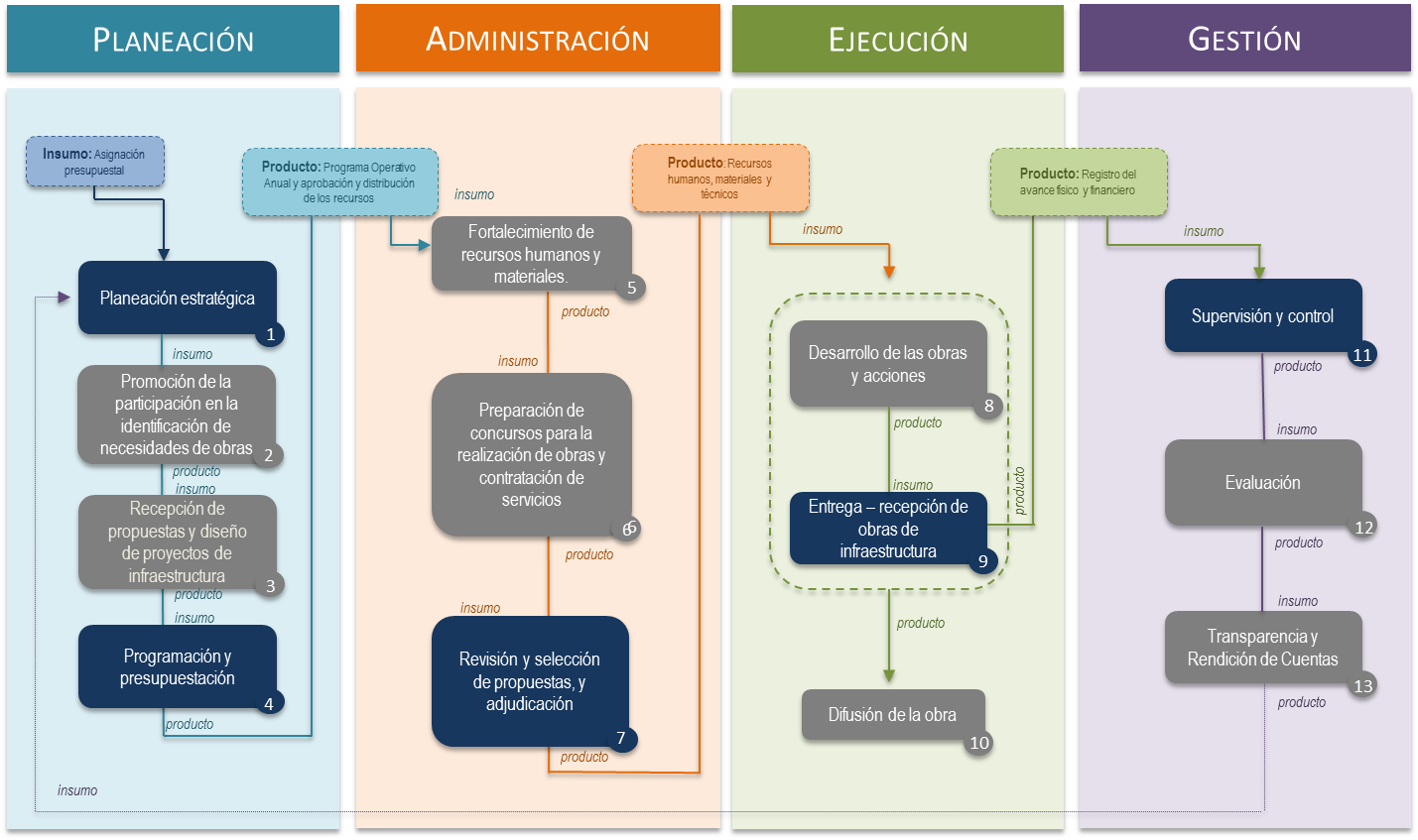 Matriz de Indicadores para Resultados 2013
La Ley de Coordinación Fiscal (para el ejercicio 2014) ya no establece como obligatorio que las obras y acciones de infraestructura financiadas con el Fondo tengan alcance regional o intermunicipal.
Recomendaciones
Modificaciones a la normatividad
Prácticas administrativas y capacidad de gestión
Desarrollar lineamientos  de operación y una MIR del Fondo adaptados a las condiciones específicas de Morelos
[Speaker Notes: La MIR se compone de un indicador solamente. Para 2014 técnicamente ese indicador ya no aplica debido a los cambios en la Ley de Coordinación Fiscal.
El indicador de fin debe considerar los cambios en las condiciones de pobreza y rezago social de las poblaciones que reciben financiamiento para la realización de obras y acciones de infraestructura. 
El indicador de propósito debe estar asociado con el mejoramiento en el acceso a infraestructura social básica.
 Los indicadores de componentes deben reflejar las realización de las distintas modalidades de obras y acciones financiadas con los recursos del Fondo.
Los indicadores de actividades deben reflejar los principales objetivos y necesidades principalmente de los procesos considerados como sustantivos. En particular deben considerarse como un mecanismos para corregir y dar seguimiento a los desfases entre la normatividad y la operación que se presentan actualmente así como a los previsibles.
El marco normativo está disperso en diversas leyes y reglamentos, manuales, etcétera.
El contenido de los POAS no siempre está vinculado con los principales referentes normativos, como por ejemplo, los programas sectoriales tanto estatales como federales. La alineación con los objetivos planteados en la LCF para el Fondo no siempre es tan directa.
Antes había un acuerdo en que el Fondo se destinaba a obras y acciones relacionadas con caminos y carreteras. A finales de 2013 y actualmente ese acuerdo no es tan fuerte.]
Fortalecer la capacidad de diagnóstico de las necesidades de obras y acciones de infraestructura social básica
[Speaker Notes: Falta un mayor uso de fuentes de datos e información de CONEVAL, CONAPO, INEGI, SEDESOL, entre otras fuentes. Hay evidencia de poco uso de estas fuentes de información, especialmente en Obras Públicas.
Actualmente hay pocos elementos documentales que asocien la orientación de los recursos del Fondo con la situación particular que busca contribuir a resolver. Los POA´s, principal documento sobre la acciones del Fondo, no incluye información de diagnóstico.
La Ley ya no incluye (para 2014 en adelante, mientras no se modifique la Ley) como requisito que las obras financiadas con recursos del Fondo deban tener alcance regional o intermunicipal.
Las obras candidatas a realizarse con recursos del Fondo se dan en una primera instancia a partir de un ejercicio de visualización por parte de funcionarios de Obras Públicas. Algunas ocasiones los criterios de selección son básicamente políticos, producto de acuerdos del Ejecutivo Estatal.
Pocas obras dirigidas a poblaciones con las mayores condiciones de pobreza extrema y rezago social (de acuerdo con la información oficial).]
Plantear una estrategia de cobertura de mediano y largo plazo: definir qué y dónde financiar obras de infraestructura
[Speaker Notes: De momento hay una discusión entre la Secretaría de Obras Públicas y la Secretaría de Hacienda por cuáles deben ser las prioridades del Fondo. Obras Públicas privilegia la realización de caminos y carreteras, argumentando que es el primer paso para comunicar a las poblaciones de las localidades y así facilitar la construcción de otro tipo de infraestructura social básica.
Otros actores argumentan que primero deben resolverse las cuestiones relacionadas con drenaje y con el suministro de agua potable. 
Actualmente no se observa una estrategia de focalización, de cobertura. Durante los últimos años había un acuerdo en que el Fondo se dedicaría a financiar obras relacionadas con carreteras y caminos. Eso está en discusión ahora.
El acuerdo sobre la estrategia de cobertura debe incluir la mayor cantidad de actores. Actualmente hay pocos actores implicados: Obras Públicas y Hacienda. El COPLADEMOR, poco activo.
Es un tema recurrente en las auditorías. De las obras financiadas en 2013 las obras se concentraron muy poco en las zonas de atención prioritaria o las que tienen mayor grado de rezago social (de acuerdo con la información oficial).]
Definición de criterios para la programación y validación presupuestal de las obras
[Speaker Notes: La desvinculación entre Hacienda y Obras Públicas no favorece la articulación de los dos procesos.
Hay tardanza en la validación presupuestal por parte de Hacienda. La programación inicial que hace Obras Púbicas no coincide por completo con las obras que efectivamente son financiadas con el Fondo. 
Al final la decisión de qué Obras financiar con los recursos del Fondo está a cargo de Hacienda.
Principio de anualidad: que se programe el ejercicio de todos los recursos del Fondo. Se está avanzando en la programación (por encima de 90%) y también en el ejercicio (por encima de 70%).
La programación y la validación presupuestal debe darse preferentemente en fases tempranas del ejercicio fiscal. Actualmente hay retrasos importantes. La realización de obras financiadas con el Fondo llegan a iniciar a mediados del ejercicio fiscal.
Los criterios deber estar acordes con la estrategia de cobertura (sobre qué y dónde financiar las obras).
Este proceso de veras necesita de una mayor certidumbre, sobre todo para los ejecutores de las obras: Obras Públicas.
El que exista una instancia responsable directa (SEDESO) probablemente contribuya a la articulación de los dos procesos.
Se está avanzando en la programación y el ejercicio, sin embargo.]
Avanzar en la estandarización de procesos: asignación de recursos
[Speaker Notes: Buena parte del tiempo que dura la tramitación de pagos a los contratistas se consume en instancias de Obras Públicas. En primer término interviene las direcciones ejecutoras, después interviene Normatividad y también la Unidad Administrativa. El proceso de revisión llega a ser tardado. El proceso debe incluir también a la Secretaría de Hacienda, que es donde también y principalmente se consume gran parte del tiempo para la liberación de los pagos. Los funcionarios de Obras Públicas reportan que es necesario mucho cabildeo para agilizar la liberación de pagos.
Hay indicadores sobre gestión de recursos pero pensados para toda la estructura operativa de Obras Públicas. La información sobre estos indicadores se concentra en los POA´s, sin embargo, las entrevistados mencionan otros resultados. Es decir: los resultados de los indicadores que se presentan en los POA´s son poco confiables, de acuerdo con los propios funcionarios.]
Valorar que una dependencia relacionada con el desarrollo social sea la responsable final del ejercicio de los recursos del Fondo
[Speaker Notes: En la práctica los principales actores que han intervenido en el ejercicio de los recursos del Fondo son la Secretarías de Obras Públicas y de Hacienda. Algunos años ha intervenido la Comisión Estatal del Agua. Hay ambigüedades sobre quién es el responsable final del ejercicio de los recursos. Por la configuración actual es Hacienda.
La información sobre las obligaciones en materia de transparencia es reportada por Obras Públicas pero la mayoría de los elementos de decisión están a cargo de Hacienda.]
Establecer mecanismos de coordinación y comunicación con los distintos ámbitos de gobierno y contraloría social
[Speaker Notes: La capacidad de apoyo por parte de la SEDESOL ha sido fortalecida a partir de los cambios recientes (para el ejercicio 2014) en la Ley de Coordinación Fiscal.
Una de las principales dificultades que enfrenta Obras Públicas se refiere a los escasos mecanismos de coordinación con las autoridades de los municipios y la contraloría social: en muchas situaciones esto compromete la aceptabilidad de las obras. Hay ocasiones en que las autoridades estatales planean obras que ya han sido planeadas y en ocasiones a punto de ser realizadas por las autoridades de los municipios. No sucedió en 2013 pero es parte del contexto.
La participación de la Contraloría Social se vería fortalecida con la participación de la Contraloría Estatal y de la Secretaría de Desarrollo Social del Estado.]
Sensibilización y capacitación permanente hacia el personal que interviene tanto en la planeación como en la parte operativa
[Speaker Notes: El proceso de selección de contratistas tiene antecedentes de malas prácticas administrativas. Al inicio del gobierno se tuvo que reestructurar buena parte de la Secretaría de Obras Públicas, especialmente el área relacionada con el seguimiento del desarrollo de las obras y la selección de contratistas.
Muchos funcionarios, incluidos de la Secretaría de Hacienda desconocen el uso que puede darse a los gastos indirectos.
Hay dudas entre varios funcionarios de Obras Públicas sobre cuáles son los tipos de obras que financia el Fondo.
Algunas áreas de obras públicas no identifican bien cuáles son los objetivos y las obligaciones del ejercicio de los recursos del Fondo relacionados con  la etapa que les toca participar.
La programación y la validación presupuestal debe darse preferentemente en fases tempranas del ejercicio fiscal.
Los criterios deber estar acordes con la estrategia de cobertura (sobre qué y dónde financiar las obras).
Este proceso de veras necesita de una mayor certidumbre, sobre todo para los ejecutores de las obras: Obras Públicas.
El que exista una instancia responsable directa (SEDESO) probablemente contribuya a la articulación de los dos procesos.]
Fortalecer los mecanismos de  justificación en la asignación de contratos
[Speaker Notes: Hay poca información publicada sobre las actas de asignación de contratos (criterios). Esta información se solicitó a Morelos y la entregaron en formato Excel. No hay mayores elementos de justificación.]
Garantizar que las obras y acciones de infraestructura cumplan con las especificaciones de calidad y entrega oportuna
[Speaker Notes: Los problemas de inseguridad: algunos desperfectos de obras. Pintura, vidrios.
Los procesos previos representan presiones para agilizar el desarrollo de las obras: a veces en detrimento de la calidad o del cumplimiento de los tiempos de entrega. En los POAS consideran actualmente un mes en promedio en el retraso en la entrega de las obras.
Algunas obras no cuentan con la aceptación de las autoridades de los municipios. No pasó en 2013 pero sí en otros años. Referente, especialmente ahora que posiblemente vaya a ampliarse la cobertura sobre el tipo de obras a realizar. Actualmente concentración en caminos y carreteras.
Hay uso de las redes sociales para difundir la realización de obras, en pocos casos hay referencia al FISE como mecanismo de financiamiento.]
Implementar mecanismos de verificación de información sobre el avance físico y financiero y los indicadores asociados al Fondo
[Speaker Notes: La Secretaría de Hacienda no está lo suficientemente vinculada con el seguimiento de indicadores de avance físico y financiero, en términos de planteamiento de acciones de mejora.
Las estimaciones no se realizan conforme a lo que establece el marco normativo (periodicidad no mayor de un mes). La información sobre el avance físico y financiero tiende a no coincidir. En Obras Públicas dicen que muchos contratistas no saben realizar las estimaciones y que prefieren esperarse hasta el pago final.
La información sobre el avance físico y financiero, sobre todo financiero, no siempre coincide la información que reporta Hacienda con la que reporta Obras Públicas.
La información de la Bitácora electrónica no se sistematiza lo suficiente.
Los indicadores de gestión actuales (Obras Públicas) están pensados para toda la estructura operativa. No hay indicadores específicos para el FISE. Los propios funcionarios expresan dudas sobre la integración de información de los indicadores. Se está trabajando en la integración de información.]
Fortalecer los mecanismos de evaluación y transparencia sobre el ejercicio de los recursos del Fondo
[Speaker Notes: Muchos de los resultados de las auditorías son recurrentes. 
Dificultades para la integración de los datos sobre uso del presupuesto e indicador de componente. Faltantes de información. Inconsistencias. Hay cambios en la presentación de la información (diferentes categorías de gasto).
Es la primera evaluación a petición de los responsables de Fondo en el estado.]
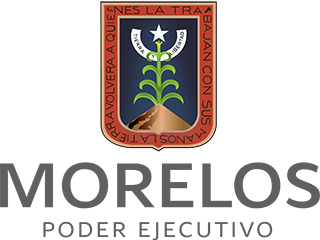 Gracias
Contacto: jpgutier@insp.mx